Figure 5. Plasticity elicited with 10 Hz stimulation is bidirectionally modifiable by 5-HT4 receptors. 10 Hz ...
Cereb Cortex, Volume 15, Issue 7, July 2005, Pages 1037–1043, https://doi.org/10.1093/cercor/bhh204
The content of this slide may be subject to copyright: please see the slide notes for details.
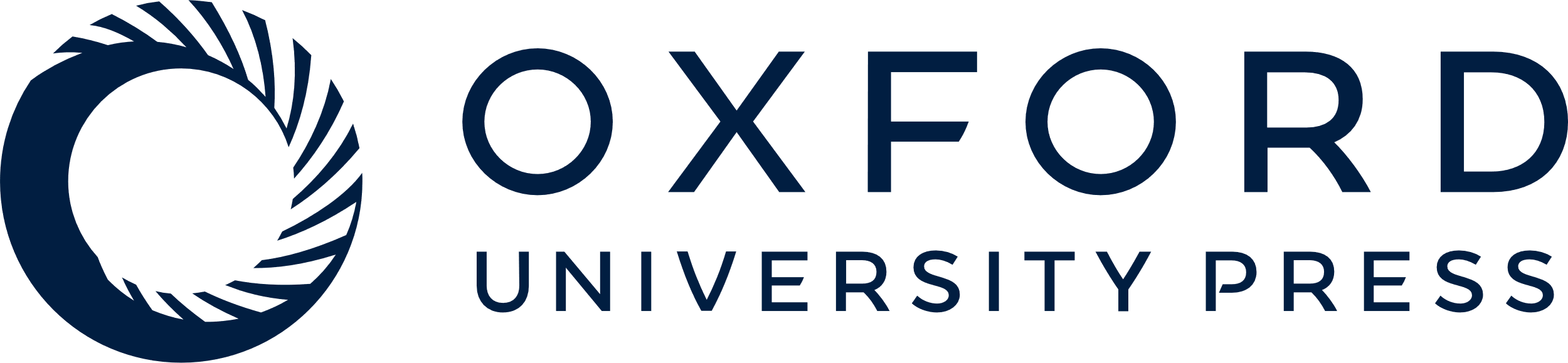 [Speaker Notes: Figure 5. Plasticity elicited with 10 Hz stimulation is bidirectionally modifiable by 5-HT4 receptors. 10 Hz stimulation elicits a transient synaptic depression. Antagonist (RS 39604) application facilitates LTD whereas the agonist, RS67333, converts the depression into a slight potentiation. Insets show analog traces from (i) control, (ii) RS39604 and (iii) RS67333, recorded 5 min before 10 Hz stimulation (solid line), and 5 min (dashed line) and 24 h post-stimulation (dotted line). Scale bars indicate 2 mV vertically and 5 ms horizontally.


Unless provided in the caption above, the following copyright applies to the content of this slide: Cerebral Cortex V 15 N 7 © Oxford University Press 2004; all rights reserved]